English Home Learning
Week Beginning 30.11.2020
This week…
Day 1 – Reading with t.
Day 2 – Writing with t. 
Day 3 – Reading with p. 
Day 4 – Writing with p. 
Day 5 – Tricky Words.
Day 1- Phonics
Listen to the Jolly Phonics song. 

https://www.youtube.com/watch?v=euxN7LGOoLc
Say all the sounds you can see.
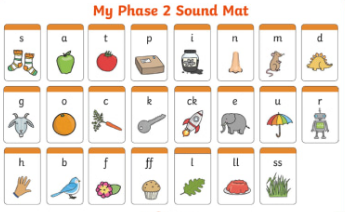 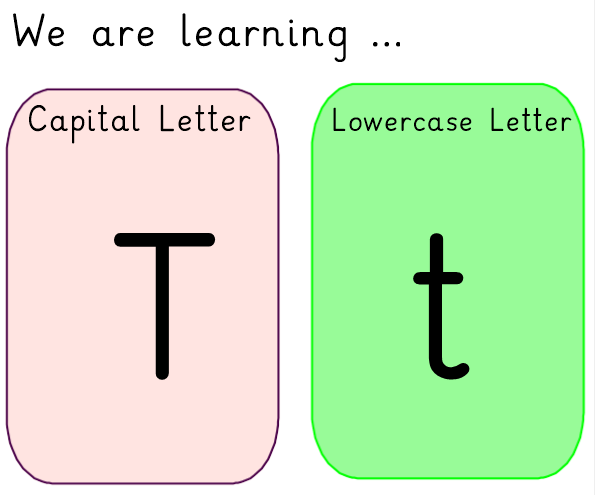 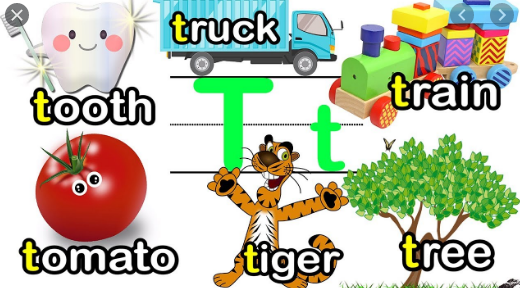 Can you read these words below:

top 				tagpet				hot tin				tap
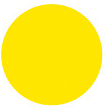 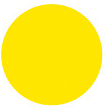 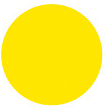 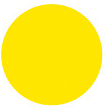 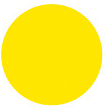 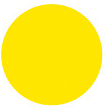 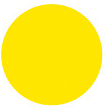 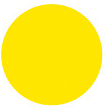 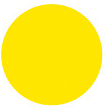 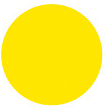 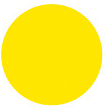 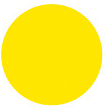 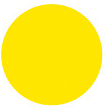 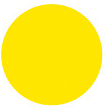 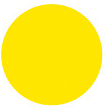 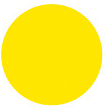 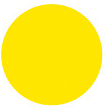 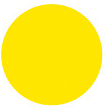 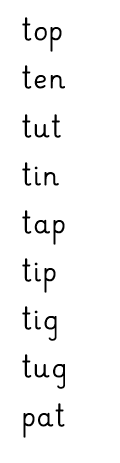 Write these words into your book and put your own sound buttons on them.
Don’t forget to email your work to your teacher!
ra@hortongrangeacademy.co.uk –Miss Bedford 
rb@hortongrangeacademy.co.uk – Miss Beaumont
rc@hortongrangeacademy.co.uk – Mrs Wilson
Day 2- Phonics
Listen to the Jolly Phonics song. 

https://www.youtube.com/watch?v=euxN7LGOoLc
Say all the sounds you can see.
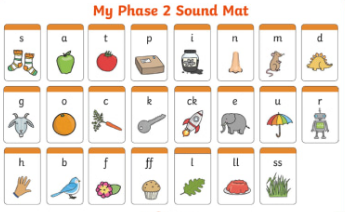 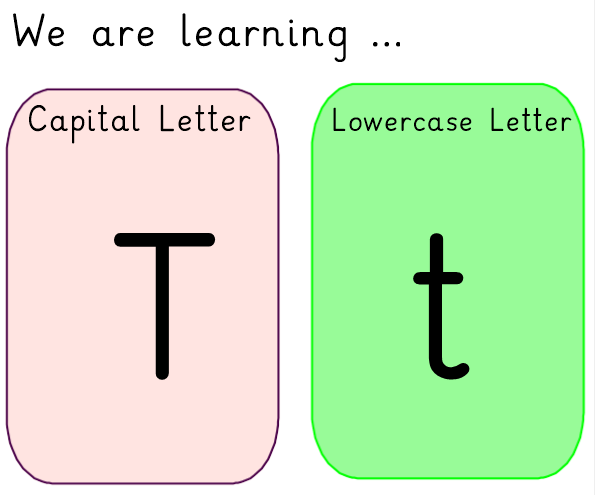 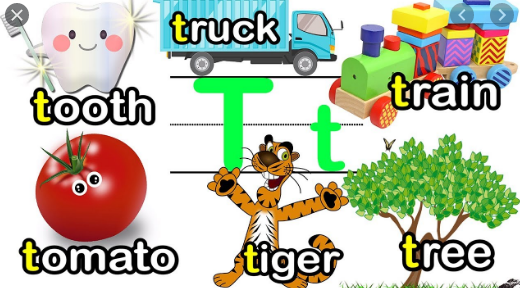 Can you spell these words using your phonics fingers. Write the words in your book and draw the picture at the side.
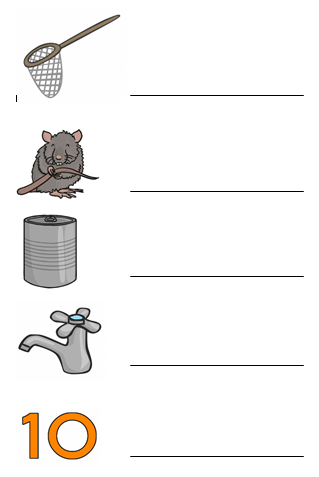 Do you know any other words that begin with t? Write 3 of your own words that begin with t anddraw a picture of it.
Don’t forget to email your work to your teacher!
ra@hortongrangeacademy.co.uk –Miss Bedford 
rb@hortongrangeacademy.co.uk – Miss Beaumont
rc@hortongrangeacademy.co.uk – Mrs Wilson
Day 3- Phonics
Listen to the Jolly Phonics song. 

https://www.youtube.com/watch?v=euxN7LGOoLc
Say all the sounds you can see.
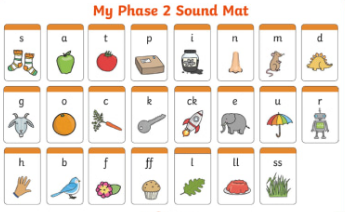 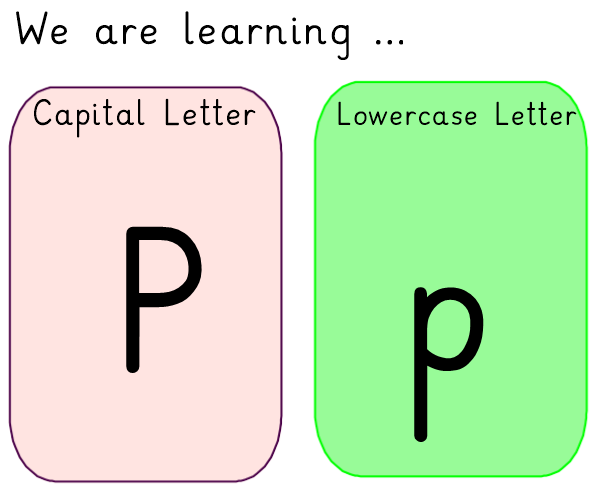 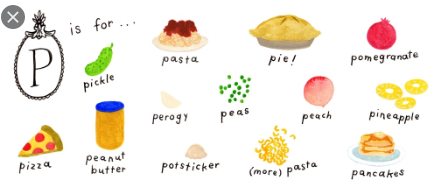 Can you read these words below:

pat 			pigpin				pan pot				pen
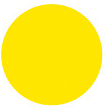 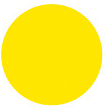 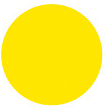 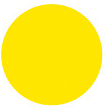 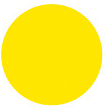 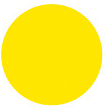 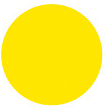 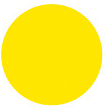 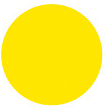 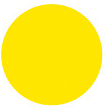 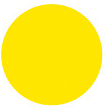 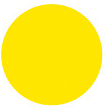 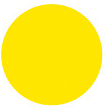 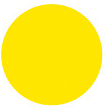 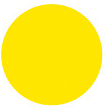 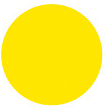 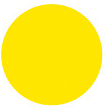 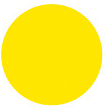 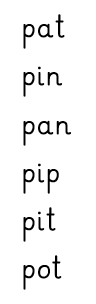 Write these words into your book and put your own sound buttons on them.
Don’t forget to email your work to your teacher!
ra@hortongrangeacademy.co.uk –Miss Bedford 
rb@hortongrangeacademy.co.uk – Miss Beaumont
rc@hortongrangeacademy.co.uk – Mrs Wilson
Day 4- Phonics
Listen to the Jolly Phonics song. 

https://www.youtube.com/watch?v=euxN7LGOoLc
Say all the sounds you can see.
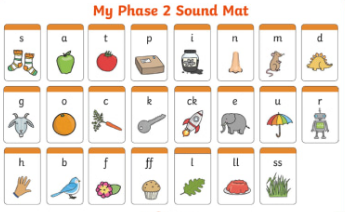 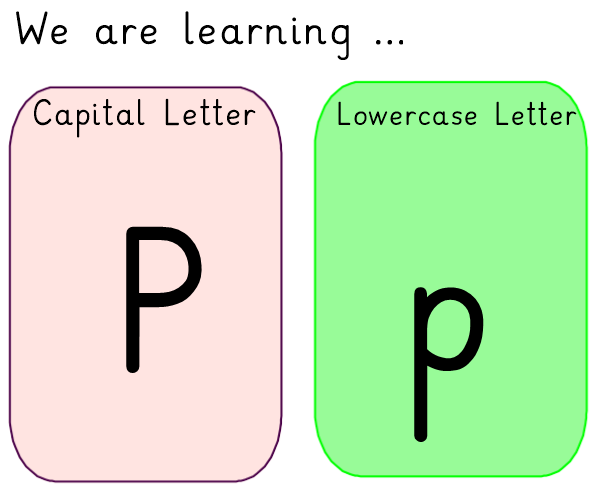 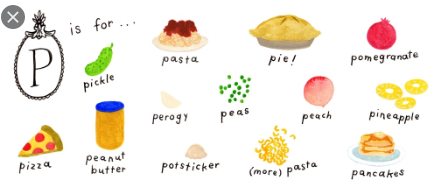 Can you spell these words using your phonics fingers. Write the words in your book and draw the picture at the side.
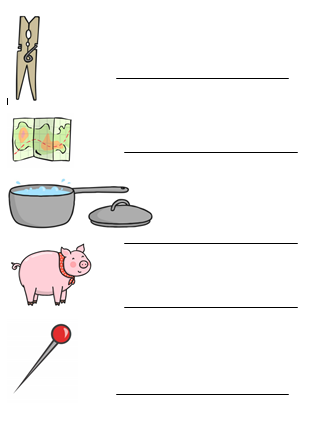 Do you know any other words that begin with p? Write 3 of your own words that begin with p.

Draw a picture of your word.
Day 5- Tricky Words
Listen to the Tricky Words song. 

 https://www.youtube.com/watch?v=TvMyssfAUx0
We are learning the tricky words:
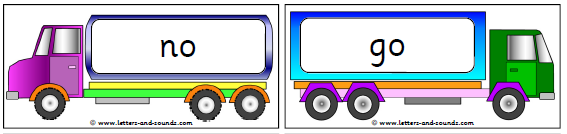 Can you find the tricky word in this sentence?
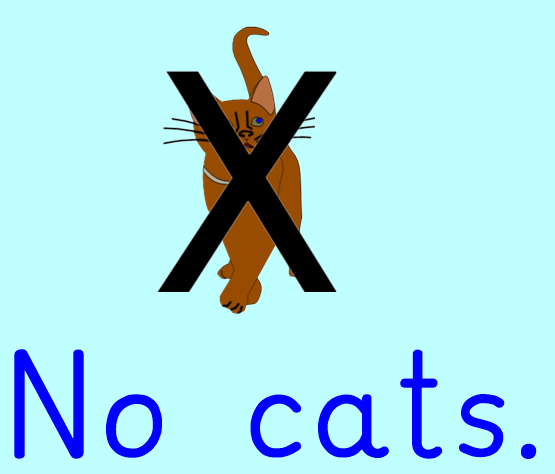 Can you find the tricky word in this sentence?
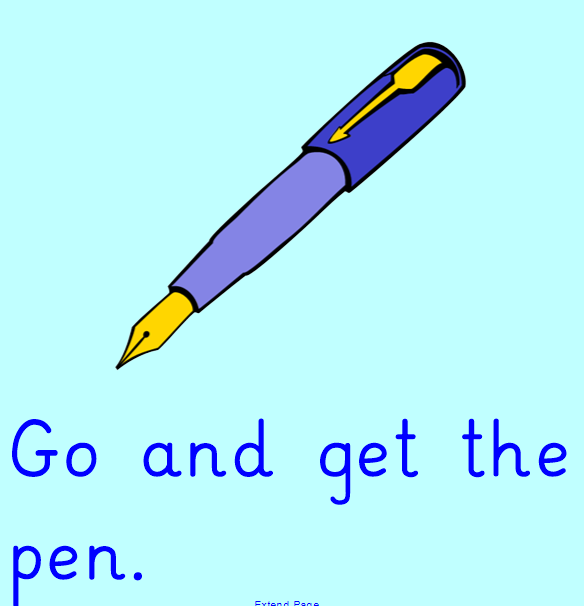 Can you read these sentences?
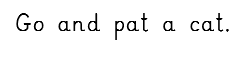 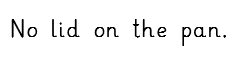 Can you copy write these sentences into your book?
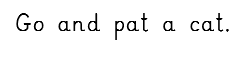 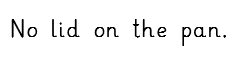 Don’t forget to email your work to your teacher!
ra@hortongrangeacademy.co.uk –Miss Bedford 
rb@hortongrangeacademy.co.uk – Miss Beaumont
rc@hortongrangeacademy.co.uk – Mrs Wilson